Doa Penjagaan Misi
Allah Bapa yang mahakuasa, Engkau mengasihi bangsa-bangsa yang "belum terjangkau" di dunia ini yang belum pernah mendengar Injil. Bangsa Cina masih merupakan orang-orang yang belum terjangkau pada awal abad ke-19, tetapi banyak misionari dari Barat mengasihi orang-orang Cina dan
1/3
Doa Penjagaan Misi
menyebarkan kasih Allah kepada kami serta menerjemahkan Alkitab ke dalam bahasa Mandarin. Semoga Roh Kudus hari ini menggerakkan saudara-saudari dalam SCAC, agar banyak yang memberikan diri mereka sebagai misionari jangka pendek untuk melayani di ladang-ladang misi di luar negera.
2/3
Doa Penjagaan Misi
Kami memerlukan lebih banyak misionari jangka panjang yang dilatih. Kami mohon Roh Kudus membimbing tiga sampai lima orang untuk masuk sekolah teologi Metodis di Sibu pada bulan September tahun ini. Dalam nama Tuhan Yesus Kristus, Amin.
3/3
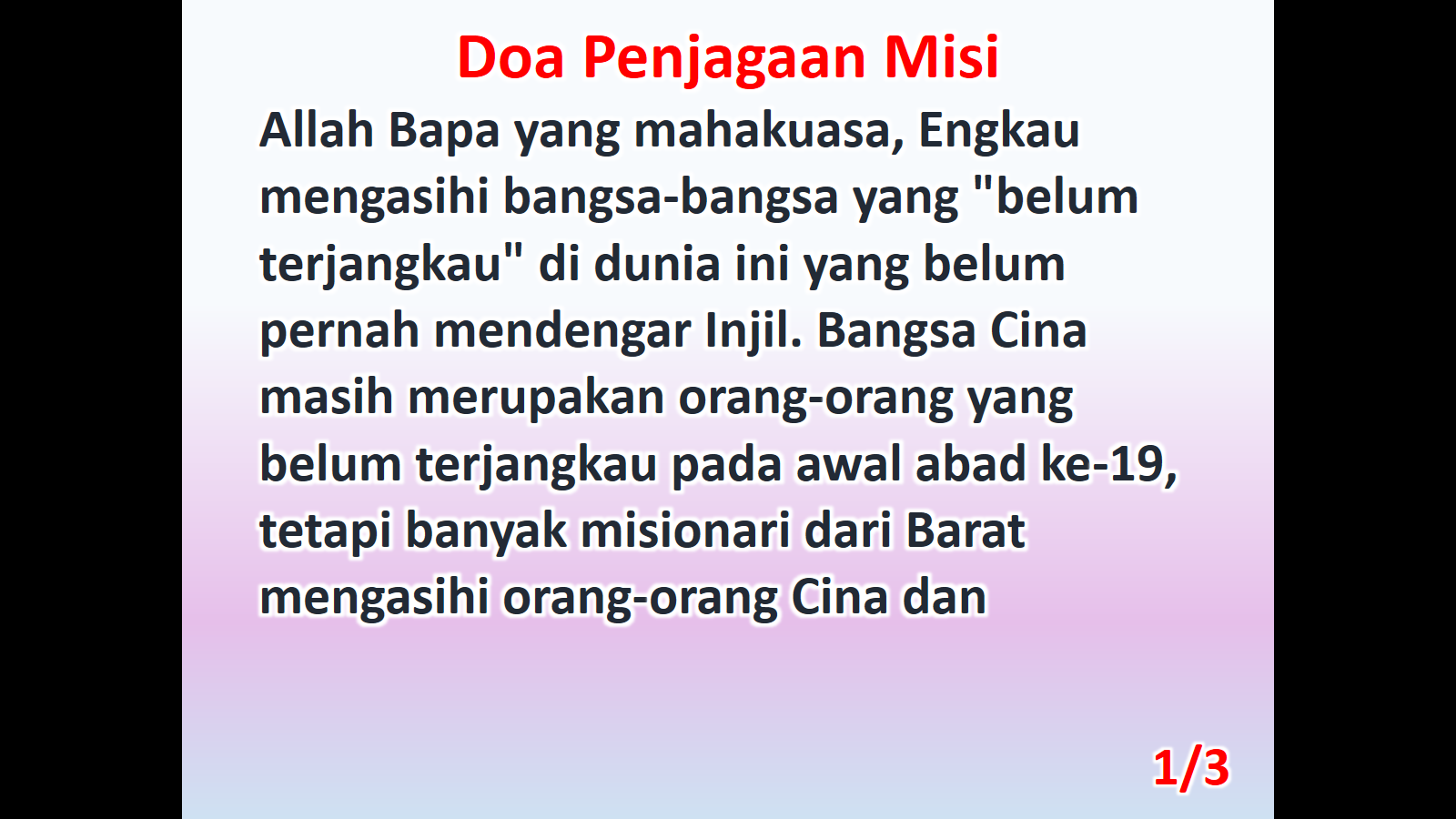 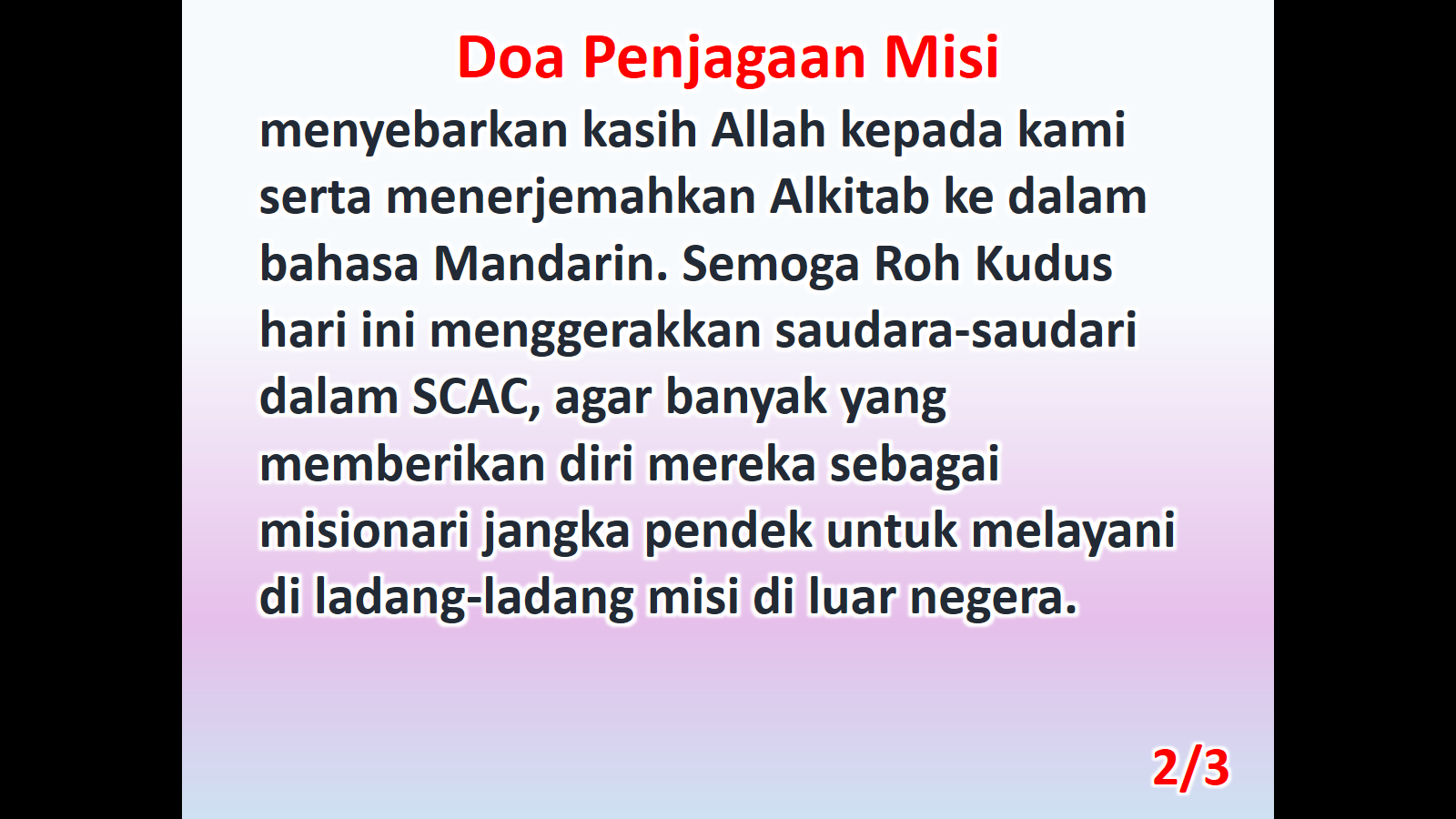 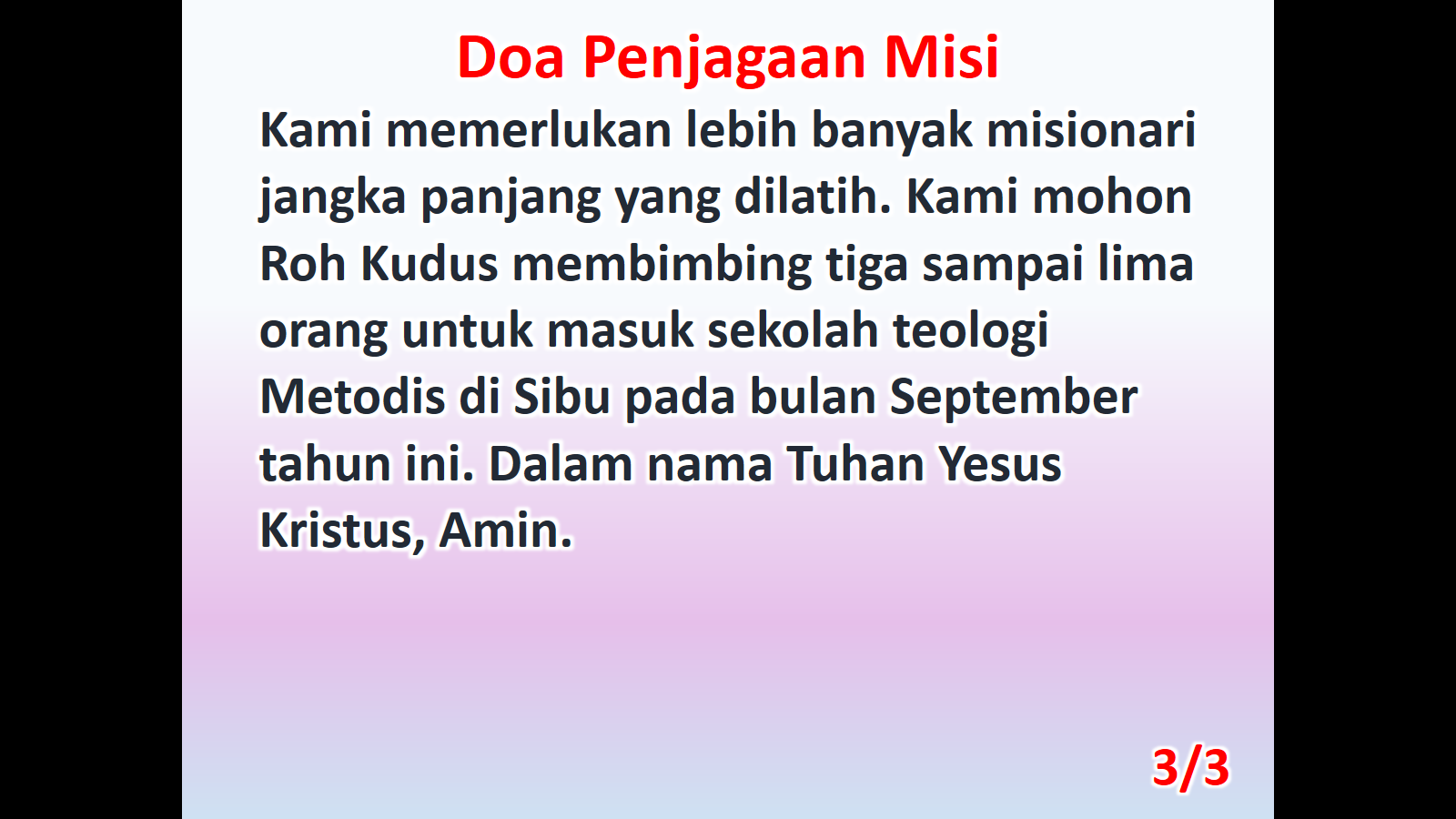